Exercise 4
Fuel cells and hydrogen
Problem 1
Solution:

The most prominent difference between ions and electrons are that ions are relatively a lot larger and heavier than electrons
Conduction mechanisms also differ
Problem 2
Problem 3
Problem 3
Problem 4
Problem 4
Problem 5
Problem 6
Problem 7
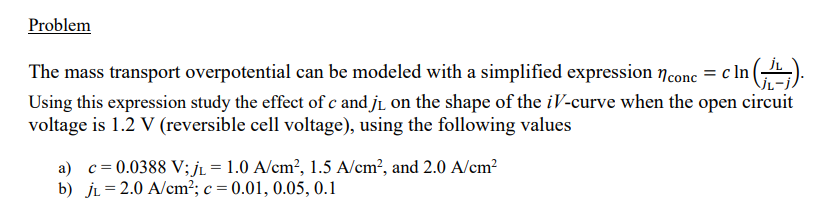 Problem 7
Problem 7
Homework 4